LA CLASSE VA BIENTÔT COMMENCER.
ON N'OUBLIE PAS :
On n'ouvre son micro et sa webcam que si on a la parole.
Demander la parole.
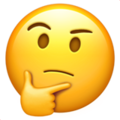 Allumer son micro.
Activer la caméra.
Changer son statut.
[Speaker Notes: Écran d’accueil de la classe virtuelle. Donner le lien 10 minutes avant la classe et afficher cet écran en attendant l’arrivée de tous les élèves. Les saluer à leur arrivée.]
LE PROGRAMME DU JOUR.
Comment ça va ?
Foire aux questions.
Les points importants.
Ce qui vous attend.
Le Mot de la fin.
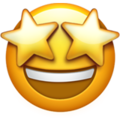 [Speaker Notes: Annoncer le programme du jour pour que les élèves identifient clairement les étapes clés de la séance et installer un rituel comparable à nos rituels de classe.]
COMMENT ÇA VA ?
Cliquez sur :
Changez votre statut !
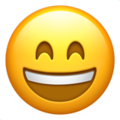 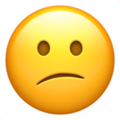 [Speaker Notes: Il semble important de prendre des nouvelles de tout le monde en cette période de confinement. Double avantage : l’élève peut s’exprimer sans entrer dans les détails et il apprend en même temps à utiliser la fonction « Statut ».]
FAQ
Des questions sur le chapitre en cours ?
Demander la parole.
Écrire dans le chat.
Activer son micro.
OU
Activer sa webcam.
[Speaker Notes: Rituels de prise de parole. Dans le cadre d’un cours dialogué, le professeur pose des questions, les élèves lèvent la main, le professeur en met 2-3 en « Présentateur » pour qu’ils s’expriment. Note : On change le niveau de participation d’un élève en cliquant sur les pointillés à côté de son nom.]
LES POINTS IMPORTANTS/Consigne du jour.
Écoutez, réfléchissez et... votez !
COLLER VOS DOCUMENTS ICI
DIAPOSITIVE À DUPLIQUER
Demander la parole.
Changer son statut.
[Speaker Notes: Principe : Un document apparaît sur cette diapositive. Le professeur peut le lire, l’expliquer ou laisser les élèves en prendre connaissance, puis proposer un sondage permettant de déterminer le niveau de compréhension du document. Des élèves peuvent ensuite expliquer à leurs camarades. Astuce : clic droit sur la diapositive et la dupliquer permet de gagner du temps dans la conception du diaporama.]
MISE EN COMMUN
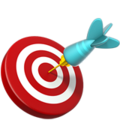 [Speaker Notes: L’idée est donner un objectif pour la prochaine classe virtuelle ou annoncer la suite du programme. On donne rendez-vous, on maintient le lien pédagogique dans le temps.]
CE QUI VOUS ATTEND
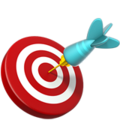 [Speaker Notes: L’idée est donner un objectif pour la prochaine classe virtuelle ou annoncer la suite du programme. On donne rendez-vous, on maintient le lien pédagogique dans le temps.]
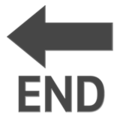 LE MOT DE LA FIN...
[Speaker Notes: Peut-être finir sur une citation inspirante, qui pousse à réfléchir. Partager une anecdote. Donner la parole à un élève qui peut être chargé, justement, d’écrire le mot de la fin. Cela peut aussi être l’occasion de faire un sondage sur la séance qui vient de se dérouler. Avoir leur retour est important. Ce n’est pas un exercice facile pour le professeur.]
MERCI DE VOTRE VISITE
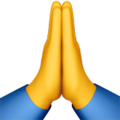 [Speaker Notes: Toujours valoriser ceux qui font l’ effort d’être là. Leurs conditions de travail sont très hétérogènes, tant au niveau matériel qu’au niveau soutien familial. Nous devons les encourager et les soutenir.]
LA CLASSE EST FERMÉE.
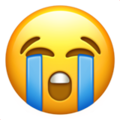 [Speaker Notes: Ce panneau permet de clairement signaler la fin du cours. Le signal est clair, les élèves doivent quitter la salle. Astuce : on peut jouer la sonnerie de l’établissement.]